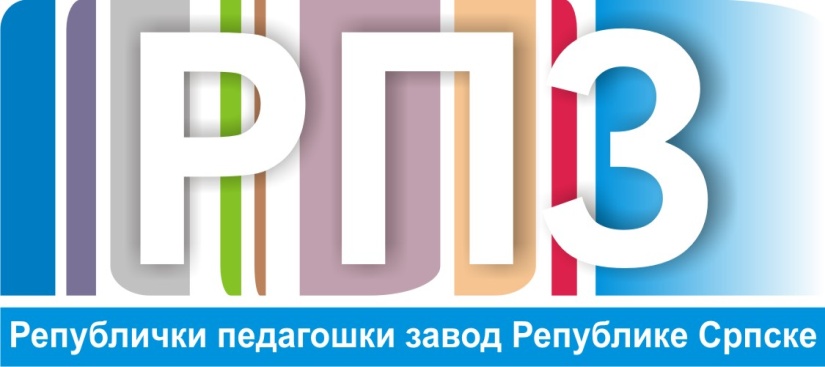 8. разред - Историја
ПЕРИОД ВЛАДАВИНЕ УСТАВОБРАНИТЕЉА  ( 1842-1858 )
- уџбеник  стр. 153-157

„ Власт је свима мила,  
   око ње се боре,
   Народна скупштина 
   Александра Карађорђевићa доведе,
   да Србији не буде горе “
ПЕРИОД ВЛАДАВИНЕ УСТАВОБРАНИТЕЉА  ( 1842-1858 )
- Вучићева буна
 - Долазак Александра Карађорђевића на власт
    ( 1842-1858 ).

 * Унутрашњи развој Србије:
 - привредни
 - друштвени
 - културни
ПЕРИОД ВЛАДАВИНЕ УСТАВОБРАНИТЕЉА  ( 1842-1858
* Спољна политика
 - Начертаније ( Нацрт ) Илија Гарашанин 
 1844.године

 * Пад уставобранитеља 
 - Светоандрејска скупштина 1858.године
 - Долазак Миолоша Обреновића на власт
ПЕРИОД ВЛАДАВИНЕ УСТАВОБРАНИТЕЉА  ( 1842-1858
* Задаци: 
 1. Издвоји забиљешке у својој свесци уз помоћ    
 уџбеника, за сваки поднаслов (стр. 153-157 )
 2. Одговори на питања на стр.157 
 3. За оне који желе више: Потражи на Интернету које државе данас имају црвено-плаво-бијелу заставу.